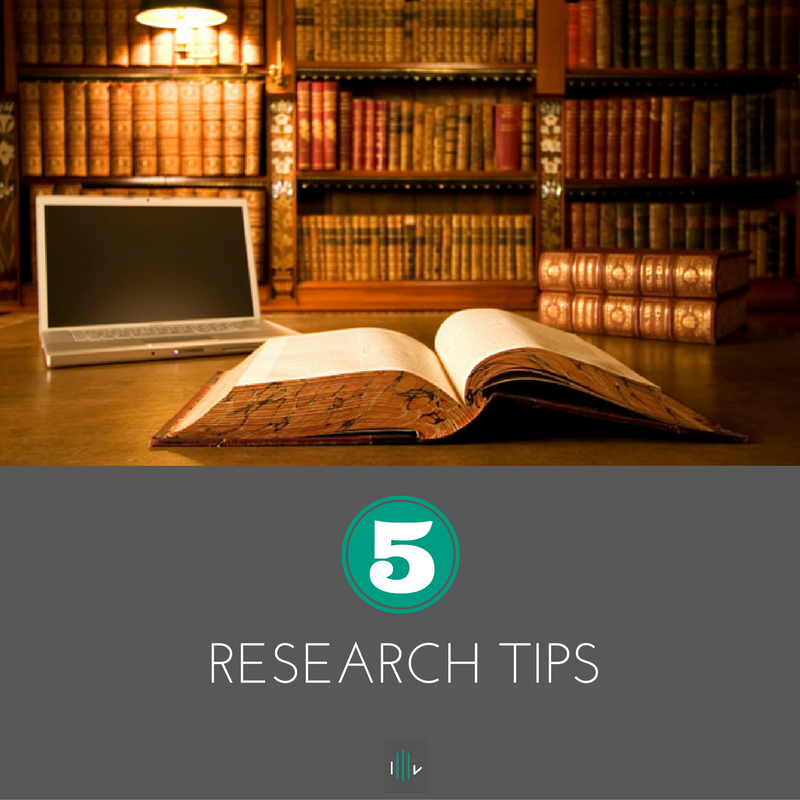 MATSATI.COM Teaching Ministry
Website: https://www.matsati.com YouTube Channel: https://www.youtube.com/user/MATSATI/
ישעיהו נ:ס-יא  / Isaiah 50:7-11
LIVE STREAM: 6:30 pm EST Thursday
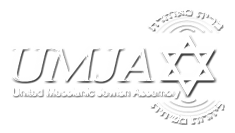 New Telegram Channel: Messianic Ministries
https://t.me/MessianicMinistries
Focus: The Way of Life - Following Yeshua the Messiah with an emphasis on walking in His footsteps according to the Torah
A Community
for Learning
Discuss the Scriptures, 
learn the languages, 
and fellowship
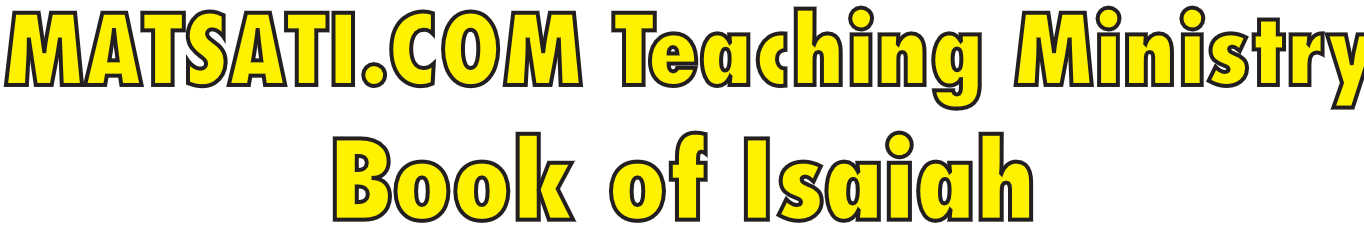 Isaiah 50:7-11
ישעיהו נ:ז-יא
Considering the Servant Spoken of 
in the Book of Isaiah
Isaiah / ישעיה
http://www.matsati.com
מבוא לישעיהו

Part 1
Isaiah / ישעיה
http://www.matsati.com
Isaiah 5:5–7  
5:5 “So now let Me tell you what I am going to do to My vineyard: I will remove its hedge and it will be consumed; I will break down its wall and it will become trampled ground. 5:6 “I will lay it waste; It will not be pruned or hoed, But briars and thorns will come up. I will also charge the clouds to rain no rain on it.” 5:7 For the vineyard of the LORD of hosts is the house of Israel And the men of Judah His delightful plant. Thus He looked for justice, but behold, bloodshed; For righteousness, but behold, a cry of distress. (NASB, וְעַתָּה֙ אוֹדִֽיעָה־נָּ֣א אֶתְכֶ֔ם אֵ֛ת אֲשֶׁר־אֲנִ֥י עֹשֶׂ֖ה לְכַרְמִ֑י הָסֵ֤ר מְשׂוּכָּתוֹ֙ וְהָיָ֣ה לְבָעֵ֔ר פָּרֹ֥ץ גְּדֵר֖וֹ וְהָיָ֥ה לְמִרְמָֽס׃ וַאֲשִׁיתֵ֣הוּ בָתָ֗ה לֹ֤א יִזָּמֵר֙ וְלֹ֣א יֵעָדֵ֔ר וְעָלָ֥ה שָׁמִ֖יר וָשָׁ֑יִת וְעַ֤ל הֶעָבִים֙ אֲצַוֶּ֔ה מֵהַמְטִ֥יר עָלָ֖יו מָטָֽר׃ כִּ֣י כֶ֜רֶם יְהוָ֤ה צְבָאוֹת֙ בֵּ֣ית יִשְׂרָאֵ֔ל וְאִ֣ישׁ יְהוּדָ֔ה נְטַ֖ע שַׁעֲשׁוּעָ֑יו וַיְקַ֤ו לְמִשְׁפָּט֙ וְהִנֵּ֣ה מִשְׂפָּ֔ח לִצְדָקָ֖ה וְהִנֵּ֥ה צְעָקָֽה׃)
Isaiah / ישעיה
http://www.matsati.com
Isaiah 51:1: “you who seek the Lord,”
Isaiah 50:4
Isaiah 50:4 
50:4 The Lord God has given Me the tongue of disciples, That I may know how to sustain the weary one with a word. He awakens Me morning by morning, He awakens My ear to listen as a disciple. (NASB)
Isaiah 50:10
“The voice of his Servant”
Isaiah 51:7: “you who know righteousness.”
Isaiah / ישעיה
http://www.matsati.com
ספר ישעיה

Part 2
Isaiah / ישעיה
http://www.matsati.com
﻿ספר ישעיה פרק נ
﻿ז   וַאדֹנָי יְהֶוִֹה יַעֲזָר-לִי עַל-כֵּן לֹא נִכְלָמְתִּי עַל-כֵּן שַֹמְתִּי פָנַי כַּחַלָּמִישׁ וָאֵדַע כִּי-לֹא אֵבוֹשׁ: ח   קָרוֹב מַצְדִּיקִי מִי-יָרִיב אִתִּי נַעַמְדָה יָּחַד מִי-בַעַל מִשְׁפָּטִי יִגַּשׁ אֵלָי: ט   הֵן אֲדֹנָי יְהֶוִֹה יַעֲזָר-לִי מִי-הוּא יַרְשִׁיעֵנִי הֵן כֻּלָּם כַּבֶּגֶד יִבְלוּ עָשׁ יֹאכְלֵם: י   מִי בָכֶם יְרֵא יְהֹוָה שֹׁמֵעַ בְּקוֹל עַבְדּוֹ אֲשֶׁר | הָלַךְ חֲשֵׁכִים וְאֵין נֹגַהּ לוֹ יִבְטַח בְּשֵׁם יְהֹוָה וְיִשָּׁעֵן בֵּאלֹהָיו: יא   הֵן כֻּלְּכֶם קֹדְחֵי אֵשׁ מְאַזְּרֵי זִיקוֹת לְכוּ | בְּאוּר אֶשְׁכֶם וּבְזִיקוֹת בִּעַרְתֶּם מִיָּדִי הָיְתָה-זֹּאת לָכֶם לְמַעֲצֵבָה תִּשְׁכָּבוּן:
Isaiah / ישעיה
http://www.matsati.com
1 Timothy 2:1–6  
2:1 I exhort therefore, that, first of all, supplications, prayers, intercessions, and giving of thanks, be made for all men; 2:2 For kings, and for all that are in authority; that we may lead a quiet and peaceable life in all godliness and honesty. 2:3 For this is good and acceptable in the sight of God our Saviour; 2:4 Who will have all men to be saved, and to come unto the knowledge of the truth. 2:5 For there is one God, and one mediator between God and men, the man Christ Jesus; 2:6 Who gave himself a ransom for all, to be testified in due time. (KJV *2 ⸀Παρακαλῶ οὖν πρῶτον πάντων ποιεῖσθαι δεήσεις προσευχὰς ἐντεύξεις εὐχαριστίας ὑπὲρ πάντων ἀνθρώπων,* 2 ὑπὲρ βασιλέων καὶ πάντων τῶν ἐν ὑπεροχῇ ὄντων,* ἵνα ἤρεμον καὶ ἡσύχιον βίον διάγωμεν ἐν πάσῃ εὐσεβείᾳ καὶ σεμνότητι.* 3 τοῦτο ⸆ καλὸν καὶ ἀπόδεκτον ἐνώπιον τοῦ σωτῆρος ἡμῶν θεοῦ,* 4 ὃς πάντας ἀνθρώπους θέλει σωθῆναι καὶ εἰς ἐπίγνωσιν ἀληθείας ἐλθεῖν. 5 Εἷς γὰρ θεός,* εἷς καὶ μεσίτης θεοῦ καὶ ἀνθρώπων,* ἄνθρωπος Χριστὸς Ἰησοῦς,* 6 ὁ δοὺς ἑαυτὸν ἀντίλυτρον ὑπὲρ πάντων,*)
Isaiah / ישעיה
http://www.matsati.com
Bamidbar / Numbers 3:4  
3:4 And Nadab and Abihu died before the LORD, when they offered strange fire before the LORD, in the wilderness of Sinai, and they had no children: and Eleazar and Ithamar ministered in the priest’s office in the sight of Aaron their father. (KJV וַיָּ֣מָת נָדָ֣ב וַאֲבִיה֣וּא לִפְנֵ֣י יְהוָ֡ה בְּֽהַקְרִבָם֩ אֵ֨שׁ זָרָ֜ה לִפְנֵ֤י יְהוָה֙ בְּמִדְבַּ֣ר סִינַ֔י וּבָנִ֖ים לֹא־הָי֣וּ לָהֶ֑ם וַיְכַהֵ֤ן אֶלְעָזָר֙ וְאִ֣יתָמָ֔ר עַל־פְּנֵ֖י אַהֲרֹ֥ן אֲבִיהֶֽם׃)
Isaiah / ישעיה
http://www.matsati.com
Rabbinic Literature
ספרות רבנית

Part 3
Isaiah / ישעיה
http://www.matsati.com
Targum Jonathan son of Uziel Isaiah 50:7-11
50:7 The Lord God is my helper, therefore shall I not be confounded: therefore have I set my face strong as a rock, and I know that I shall not be confounded. 50:8 My righteousness is near; who is he that will contend with me? Let us stand forth together: who is my adversary? let him come near me. 50:9 Behold, the Lord God is my helper; who is he that shall condemn me? lo, they all shall be as a garment that waxeth old, yea, as when the moth eateth it. 50:10 The prophet said: The Holy One, blessed be He, shall say to all the nations: Who is among you that feareth the Lord, that obeyeth the voice of His servant the prophet, who keepeth the law, being in distress, as a man that walketh in darkness and has no light, he trusting in the name of the Lord, will stay upon the salvation of his God? 50:11 The nations answered and said to him: O our Lord! it is not possible for us to occupy ourselves with the law; because we continually wage war against each other, and when we gain the victory one over the other, we burn their houses with fire, and bring their children and their treasures into captivity, and in this manner our days are spent; thus it is impossible for us to occupy ourselves with the law. The Holy One, blessed be He, answered and said unto them: Behold, all of you who stir up a fire, and lay hold on the sword; go ye, fall into the fire which ye have stirred up, and by the sword, which ye have laid hold on. This shall be unto you from my WORD, ye shall turn to your destruction.
Isaiah / ישעיה
http://www.matsati.com
Isaiah / ישעיה
http://www.matsati.com
1. Isaiah 50:7
Aramaic: וַיָי אֱלֹהִים סָעִיד לִי עַל כֵּן לָא אִתְכְּנָעִית עַל כֵּן שַׁוֵיתִי אַפִּי תַקִיפִין כְּטִינָרָא וְיָדַעֲנָא אֲרֵי לָא אִתְבְּהֵית
Hebrew: וַאדֹנָ֤י יְהוִה֙ יַֽעֲזָר־לִ֔י עַל־כֵּ֖ן לֹ֣א נִכְלָ֑מְתִּי עַל־כֵּ֞ן שַׂ֤מְתִּי פָנַי֙ כַּֽחַלָּמִ֔ישׁ וָאֵדַ֖ע כִּי־לֹ֥א אֵבֹֽושׁ

Difference: The Aramaic usesסָעִיד  meaning "helped" while the Hebrew usesיַעֲזָר  also meaning "helped." The Aramaic emphasizes the firmness of the prophet's faceכְּטִינָרָא  meaning "like a rock" while the Hebrew usesכַּֽחַלָּמִ֔ישׁ meaning "like flint."

2. Isaiah 50:8
Aramaic: קְרִיבָא זְכוּתִי מַן יְדִין עִמִי נְקּוּם כַּחֲדָא מִן בְּעֵיל דִינִי יִתְקְרֵיב לְוָתִי
Hebrew: קָרוֹב מַצְדִּיקִי מִי יָרִיב אִתִּי נַעַמְדָה יַחְדָּו מִי בַעַל מִשְׁפָּטִי יִגַּשׁ אֵלָי

Difference: The Aramaicזְכוּתִי  meaning "my righteousness" is similar to the Hebrewמַצְדִּיקִי  meaning "my vindicator." The Aramaic emphasizes the closeness of the vindicationקְרִיבָא  meaning "near."
Isaiah / ישעיה
http://www.matsati.com
3. Isaiah 50:9
Aramaic: הָא יְיָ אֱלֹהִים סָעִיד לִי מַן הוּא דִי יְחַיְבִינַנִי הָא כוּלְהוֹן כִּלְבוּשָׁא דִבְלִי וּכְעָשָׁא אָכִיל לֵהּ
Hebrew: הֵן אֲדֹנָי יְהוִה יַעֲזָר־לִי מִי הוּא יַרְשִׁיעֵנִי הֵן כֻּלָּם כַּבֶּגֶד יִבְלוּ עָשׁ יֹאכְלֵם

Difference: The Aramaicסָעִיד  is used again for "helped" while the Hebrew usesיַעֲזָר . The Aramaicכִּלְבוּשָׁא דִבְלִי  meaning "like a worn-out garment" is similar to the Hebrew כַּבֶּגֶד יִבְלוּ.

4. Isaiah 50:10-11
Aramaic: י     מַן בְכֹון מִדָחְלַיָא דַיוי דְשָמַע בְקָל עַבדֹוהִי נְבִיַיָא דַעְבַד אֹורָיתָא בְעָקָא כִגבַר דִמהַלֵיך בְקַבלָא וְלֵית זֵיהֹור לֵיה מִתרְחֵיץ בִשמָא דַיוי וּמִסתְמֵיך עַל פוּרקָנָא דַאְלָהֵיה׃ יא     הָא כוּלְכֹון מְגָרַן בְאִשָא מְתַקְפֵי חְרַב אִיזִילוּ פִילוּ בְאִשָא דְגָרִיתוּן וּבַחֲרַב דְתַקֵיפתוּן מִמֵימְרִי הְוָת דָא לְכֹון לְתַקלָתְכֹון תְתוּבוּן׃
‭טו(ב)‬      מתיבין עממיא ואמרין קדמוהי ריבוננא לא איפשר לנא למיעסק באוריתא ארי כל יומא אתגברינא דין על דין בקרבא וכד נצחנא דין לדין אוקדנא בתיהון בנורא ושבינא נשיהון וטפליהון ונכסיהון ובהדא גזירא שלימו יומנא ולא איפשר לנא למיעסק באוריתא מתיב קדשא בריך הוא ואמר להון
Hebrew: י   מִי בָכֶם יְרֵא יְהֹוָה שֹׁמֵעַ בְּקוֹל עַבְדּוֹ אֲשֶׁר | הָלַךְ חֲשֵׁכִים וְאֵין נֹגַהּ לוֹ יִבְטַח בְּשֵׁם יְהֹוָה וְיִשָּׁעֵן בֵּאלֹהָיו: יא   הֵן כֻּלְּכֶם קֹדְחֵי אֵשׁ מְאַזְּרֵי זִיקוֹת לְכוּ | בְּאוּר אֶשְׁכֶם וּבְזִיקוֹת בִּעַרְתֶּם מִיָּדִי הָיְתָה-זֹּאת לָכֶם לְמַעֲצֵבָה תִּשְׁכָּבוּן:

Difference: In the Aramaic text, these verses emphasize the future judgment and the reliance on God's salvation. In the Hebrew text, the verses also emphasize judgment and the consequences of relying on one's own light.
Isaiah / ישעיה
http://www.matsati.com
Steinsaltz on Isaiah 50:9
הֵן ה' אֱלֹהִים יַעֲזָר לִי, מִי הוּא יַרְשִׁיעֵנִי?! מי יכול להרשיע אותי?! הֵן אני נשען על אלוקים נצחי, ואילו כֻּלָּם – כל אנשי ריבי כַּבֶּגֶד יִבְלוּ, עָשׁ יֹאכְלֵם. קיומם עראי כסמרטוטים בלויים אכולי עש.
Behold, the Lord God will help me; who is he that will condemn me? Behold, I rely on the Eternal God, whereas all of them, my enemies, will wear out like a garment; a moth will eat them. Their existence is temporary, like moldy, moth-eaten rags.
Isaiah / ישעיה
http://www.matsati.com
Midrash Tehillim 71:1
בך ה' חסיתי. אמר ישעיה (ישעיה נ י) מי בכם ירא ה' שומע בקול עבדו מי היה בצרה וקראני ולא עניתיו. (שם) אשר הלך חשכים ומי היה בחשכה ולא הארתי לו. וכן נבוכדנצר אמר (דניאל ג כח) בריך אלההון די שדרך מישך ועבד נגו. וכן דריוש אומר (שם ו כד) והוסק דניאל מן גובא וגו' די הימין באלקיה ואומר (ישעיה כו ד) בטחו בה' עדי עד. אמר (לו) דוד אם כן בך ה' חסיתי אל אבושה. וכי לא נתביישו ישראל בעולם הזה אלא אינו אומר אלא לעולם הבא. וכן ישעיה אומר (ישעיה מה יז) ישראל נושע בה' לפיכך לא תבושו ולא תכלמו:
"In You, O Lord, I have taken refuge." Isaiah said (Isaiah 50:10), "Who among you fears the Lord and obeys the voice of His servant? Who among you walks in darkness and has no light? Let him trust in the name of the Lord and rely on his God." Similarly, Nebuchadnezzar said (Daniel 3:28), "Blessed be the God of Shadrach, Meshach, and Abednego, who has sent his angel and delivered his servants who trusted in him." And Darius said (Daniel 6:24), "And Daniel was taken up out of the den, and no harm was found on him, because he had trusted in his God." David also said (Psalm 31:1), "In you, O Lord, do I take refuge; let me never be put to shame; in your righteousness deliver me." The people of Israel were not ashamed to express their trust in God in this world, and they said only that they trust in the world to come. Isaiah also said (Isaiah 45:17), "Israel is saved by the Lord with everlasting salvation; you shall not be put to shame or confounded to all eternity."...
Isaiah / ישעיה
http://www.matsati.com
Talmud Bavli Ketubot 104a:8
אָמַר רַבִּי אֶלְעָזָר: בְּשָׁעָה שֶׁהַצַּדִּיק נִפְטָר מִן הָעוֹלָם, שָׁלֹשׁ כִּיתּוֹת שֶׁל מַלְאֲכֵי הַשָּׁרֵת יוֹצְאוֹת לִקְרָאתוֹ, אַחַת אוֹמֶרֶת לוֹ: ״בֹּא בְּשָׁלוֹם״, וְאַחַת אוֹמֶרֶת: ״הוֹלֵךְ נִכְחוֹ״, וְאַחַת אוֹמֶרֶת לוֹ: ״יָבֹא שָׁלוֹם יָנוּחוּ עַל מִשְׁכְּבוֹתָם״. בְּשָׁעָה שֶׁהָרָשָׁע נֶאֱבָד מִן הָעוֹלָם, שָׁלֹשׁ כִּיתּוֹת שֶׁל מַלְאֲכֵי חַבָּלָה יוֹצְאוֹת לִקְרָאתוֹ, אַחַת אוֹמֶרֶת: ״אֵין שָׁלוֹם אָמַר ה׳ לָרְשָׁעִים״, וְאַחַת אוֹמֶרֶת לוֹ: ״לְמַעֲצֵבָה יִשְׁכַּב״, וְאַחַת אוֹמֶרֶת לוֹ: ״רְדָה וְהׇשְׁכְּבָה אֶת עֲרֵלִים״.
Rabbi Elazar said: At the time when a righteous individual departs from the world, three contingents of ministering angels go out toward him. One says to him: Enter in peace; and one says to him: Each one that walks in his uprightness; and one says to him: He enters in peace, they rest in their beds. At the time when a wicked person perishes from the world, three contingents of angels of destruction go out toward him. One says to him: “There is no peace, says the Lord concerning the wicked” (Isaiah 48:22); and one says to him: “You shall lie down in sorrow” (Isaiah 50:11); and one says to him: “Go down, and be laid with the uncircumcised” (Ezekiel 32:19).
Isaiah / ישעיה
http://www.matsati.com
Examples where the NT tells us to lead righteous lives
Matthew 6:33 - "But seek first the kingdom of God and His righteousness, and all these things shall be added to you."
John 3:21 - "But he who does the truth comes to the light, that his deeds may be clearly seen, that they have been done in God."
Romans 6:13 - "And do not present your members as instruments of unrighteousness to sin, but present yourselves to God as being alive from the dead, and your members as instruments of righteousness to God."
Ephesians 4:24 - "And that you put on the new man which was created according to God, in true righteousness and holiness."
1 Thessalonians 5:8 - "But let us who are of the day be sober, putting on the breastplate of faith and love, and as a helmet the hope of salvation."
1 Timothy 6:11 - "But you, O man of God, flee these things and pursue righteousness, godliness, faith, love, patience, gentleness.“
Hebrews 11:6 - "But without faith it is impossible to please Him, for he who comes to God must believe that He is, and that He is a rewarder of those who diligently seek Him."
James 2:14-26 - This passage emphasizes the importance of faith being demonstrated through good works, stating that "faith by itself, if it does not have works, is dead" (James 2:17).
1 Peter 2:11-12 - "Beloved, I beg you as sojourners and pilgrims, abstain from fleshly lusts which war against the soul, having your conduct honorable among the Gentiles, that when they speak against you as evildoers, they may, by your good works which they observe, glorify God in the day of visitation."
2 Peter 1:3-11 - This passage encourages believers to pursue virtues such as faith, virtue, knowledge, self-control, perseverance, godliness, brotherly kindness, and love, in order to be fruitful and effective in their faith.
1 John 2:29 - "If you know that He is righteous, you know that everyone who practices righteousness is born of Him."
1 John 3:7-10 - "Little children, let no one deceive you. He who practices righteousness is righteous, just as He is righteous. He who sins is of the devil, for the devil has sinned from the beginning. For this purpose the Son of God was manifested, that He might destroy the works of the devil. Whoever abides in Him does not sin. Whoever sins has neither seen Him nor known Him."
Isaiah / ישעיה
http://www.matsati.com